Proposta de mecanismo de cobrança pelo uso da água na bacia do Paranaíba
Conselho de recursos hídricos do distrito federal – crh/df
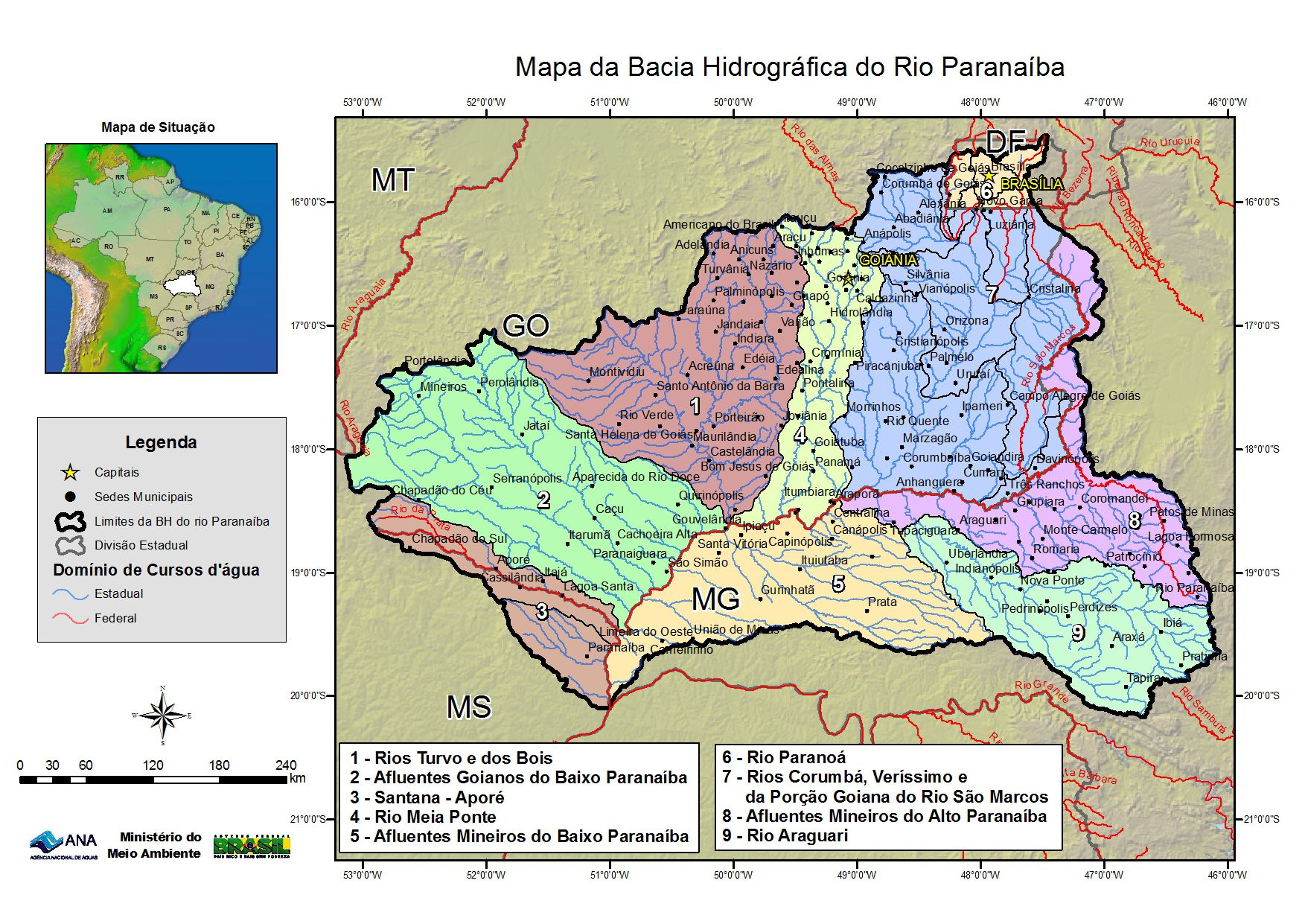 SubPrograma 1.B.3 - Implementação da Cobrança e Agência
Atividades Órgãos Colegiados
C a m p a n h a         d e         D i v u l g a ç ã o         e         C O M U N I C A Ç Ã O        S O C I A L
Manifestação política
dos Comitês com atuação
na área da Bacia Hidrográfica
do rio Paranaíba
Etapa Preliminar
Decisão dos Comitês
Etapa Preliminar
Decisão dos Comitês
Pacto de Gestão:
Comitês / Órgãos Gestores
Criação de instância de
Integração para articulação
Institucional entre os Comitês
Planejamento e
nivelamento de conceitos
Planejamento e
nivelamento de conceitos
Etapa 1 
Personalidade jurídica da agência
Etapa 1 
Proposta de mecanismos de cobrança
Oficinas, reuniões da instância 
de integração, de Câmaras
Técnicas e de Plenárias
dos Comitês
Discussão e proposta
de mecanismos
Discussão sobre a
personalidade jurídica
Aprovação pelas
Plenárias dos Comitês
Decisão: Delegatária
ou Consórcio Público
Discussão e proposta
de valores
Consórcio
Público
Delega-
tária
Etapa 2
Proposta de valores de cobrança
Etapa 2
Indicação                 da                      agência
Oficinas, reuniões da instância
de integração, de Câmaras
Técnicas e de Plenárias
dos Comitês
Lançamento
de edital
Protocolo
Indicativo de aplicação dos 
recursos no primeiro ano
Seleção da
entidade
Lei de
Criação
Aprovação pelas
Plenárias dos Comitês
Indicação aos Conselhos
Etapa 3
Aprovação dos mecanismos e valores de cobrança
Etapa 3
Autorização         para            criação da agência
Discussão da proposta
de mecanismos e valores
Discussão da criação e
indicação da agência
Reuniões de Câmaras
Técnicas e de Plenárias
dos Conselhos
Aprovação pelas
Plenárias dos Conselhos
Aprovação pelas
Plenárias dos Conselhos
Simulação de cobrança (domínio da União) na bacia hidrográfica do rio Paranaíba por Estado
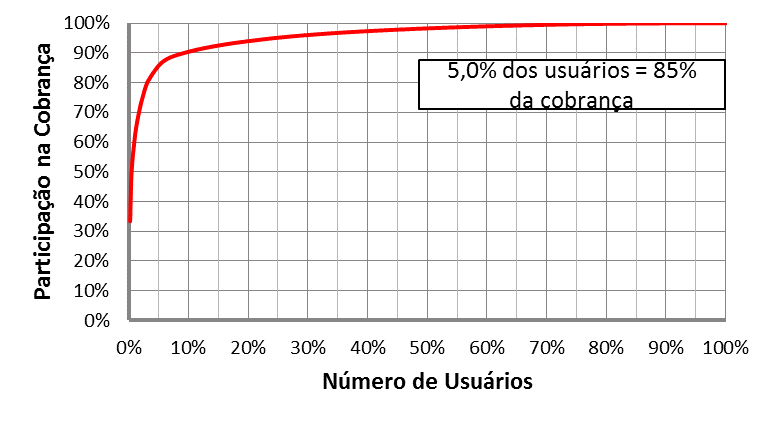 Simulação de cobrança na bacia hidrográfica do rio Paranaíba por finalidade
Proposta apresentada pela ANA